Jornades de benvinguda nous estudiants 2022/2023Tecnologia i Indústries Culturals
19 de setembre
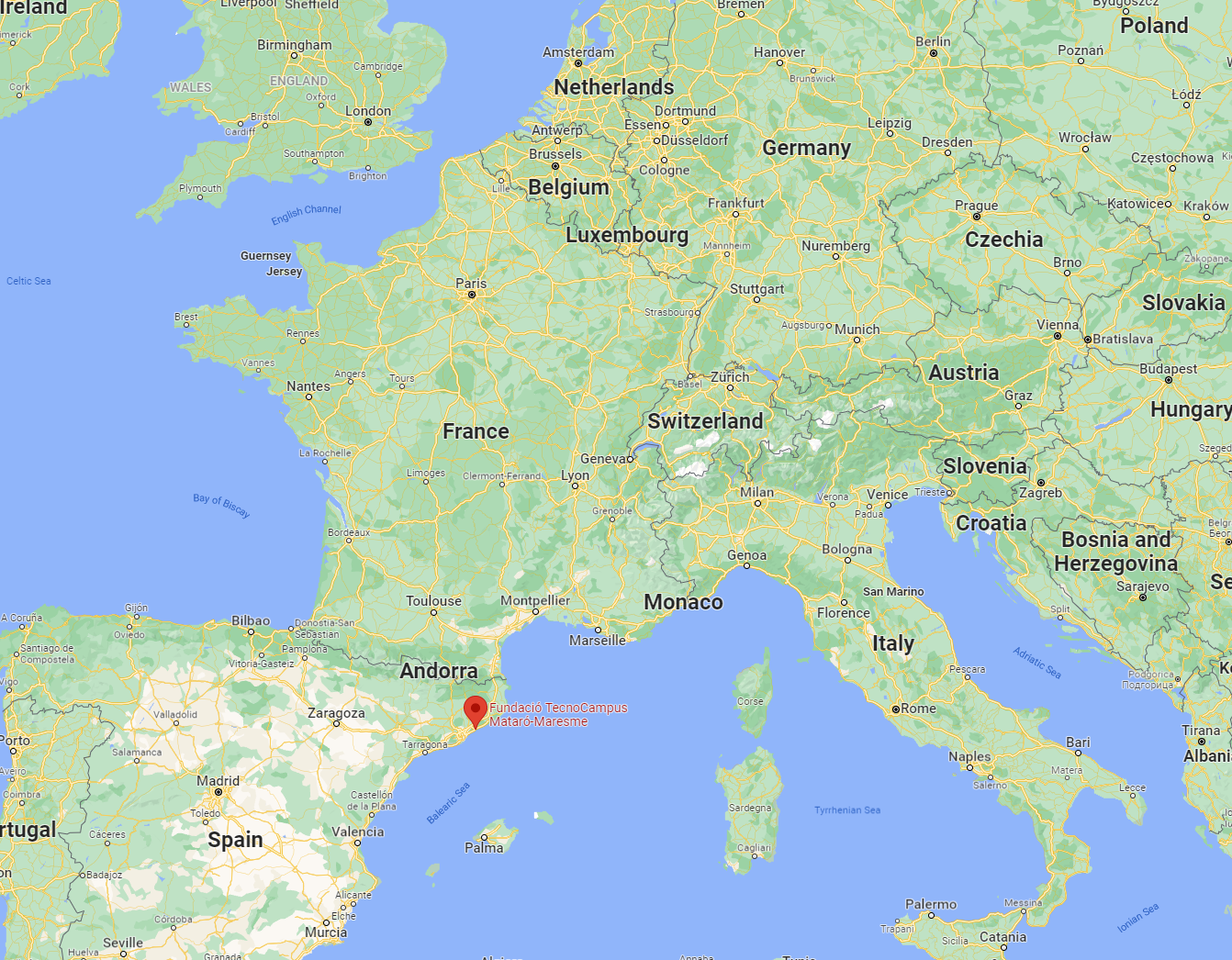 2
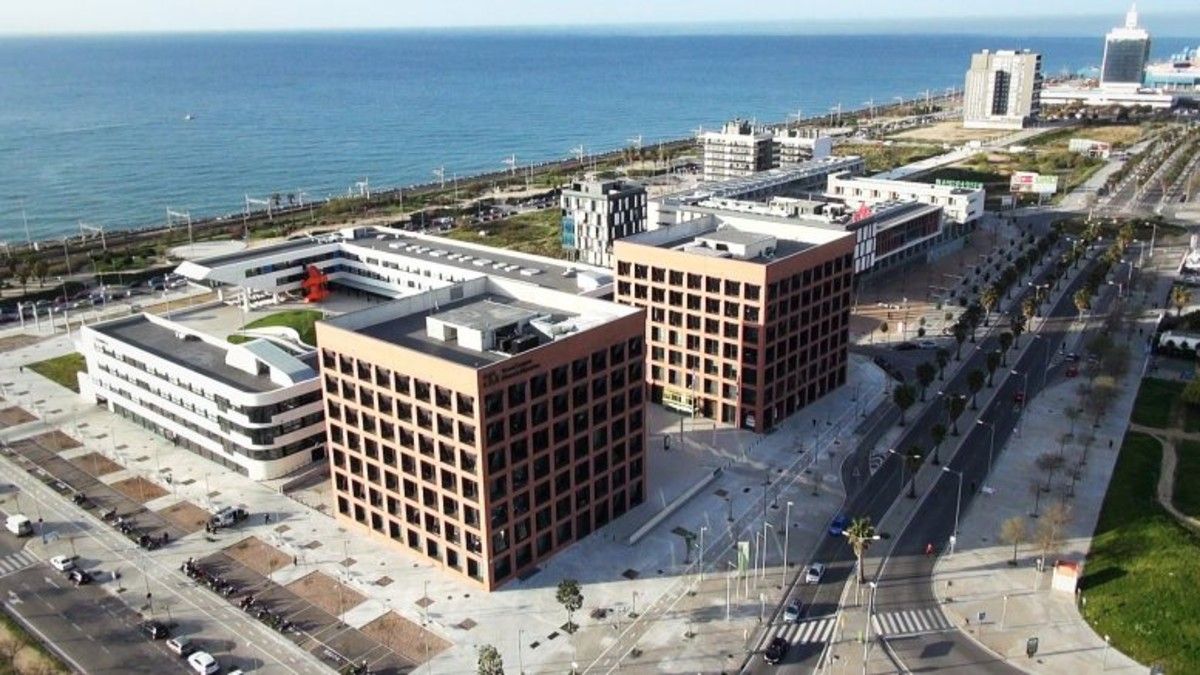 3
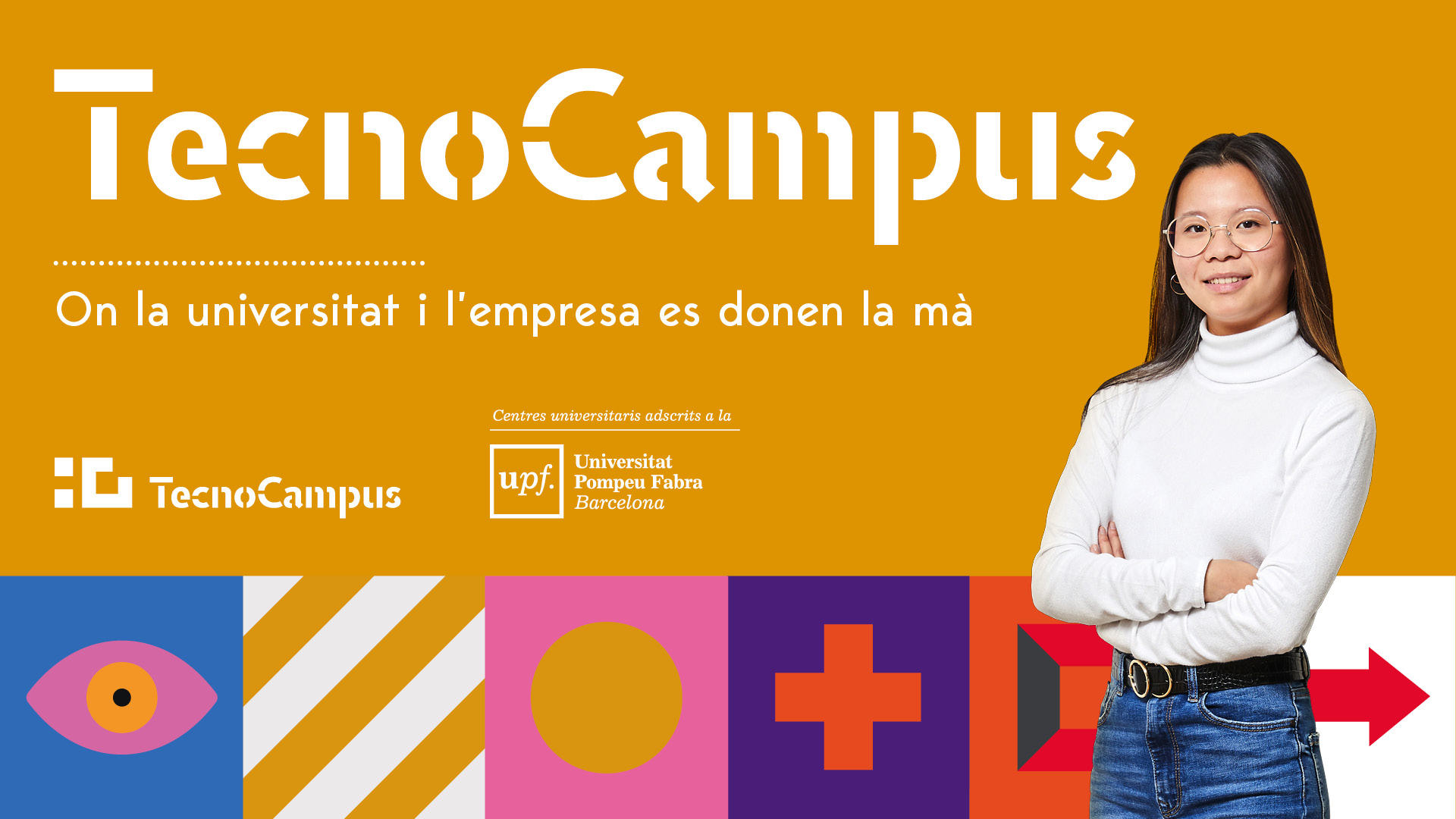 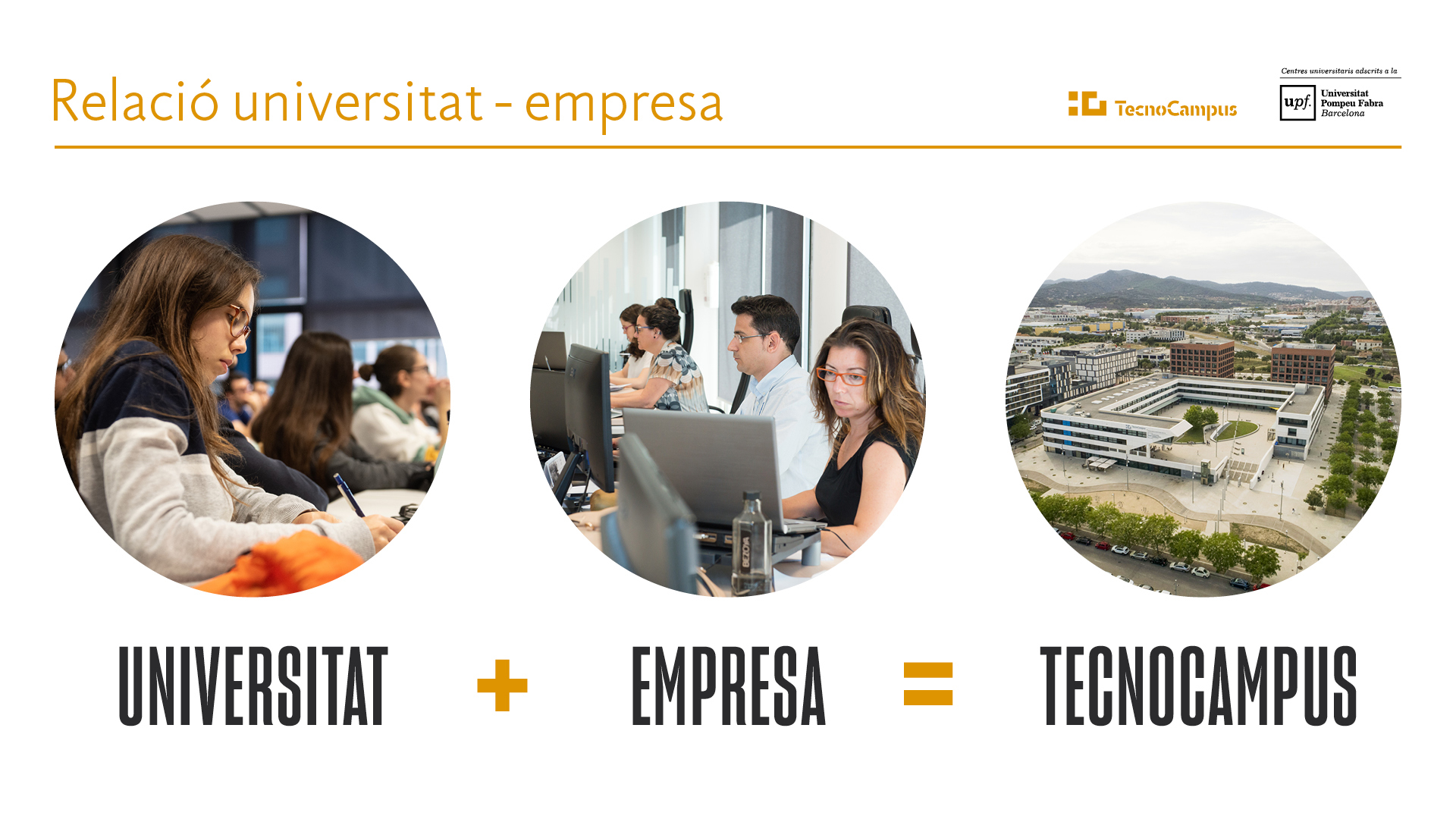 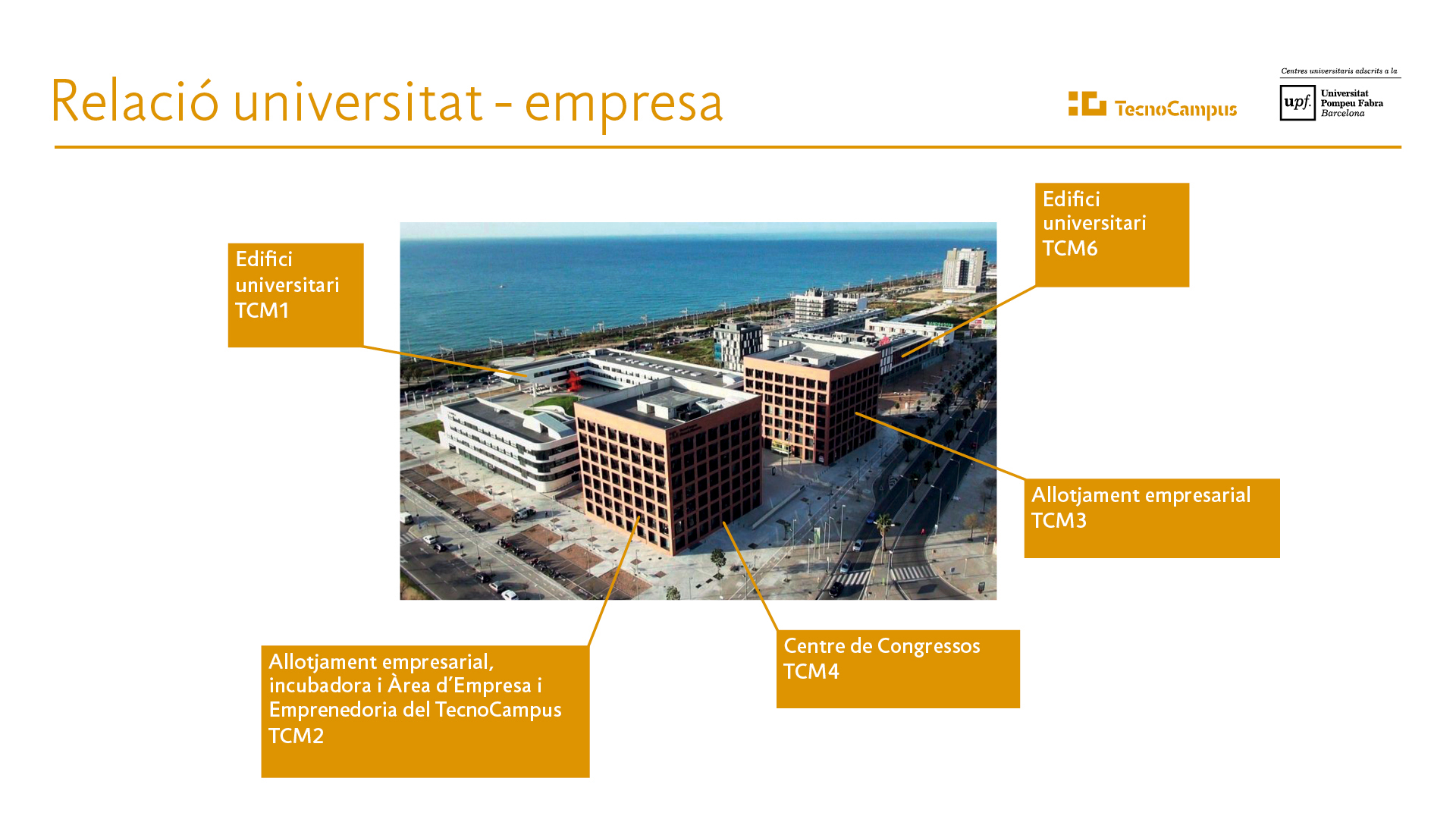 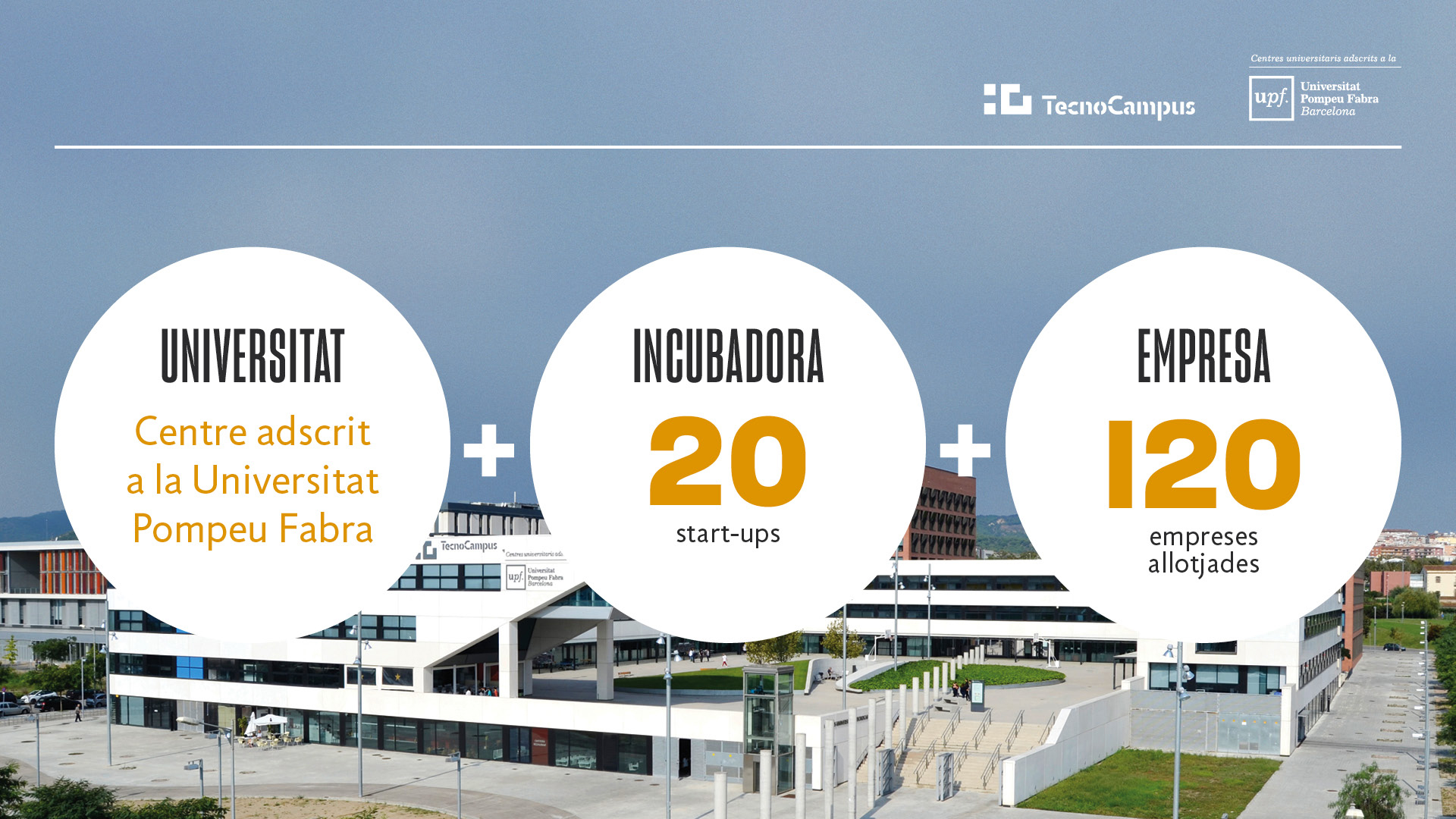 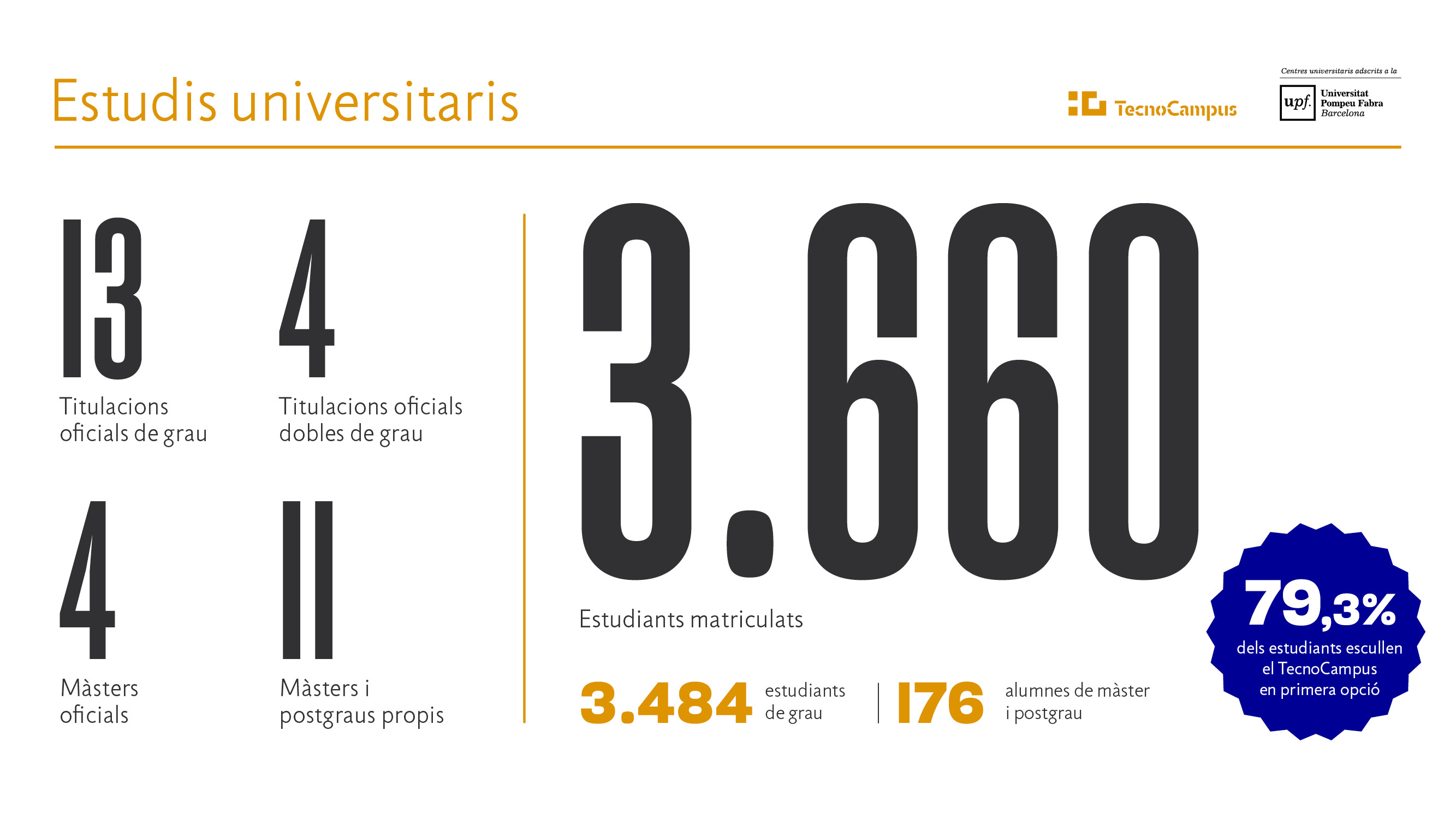 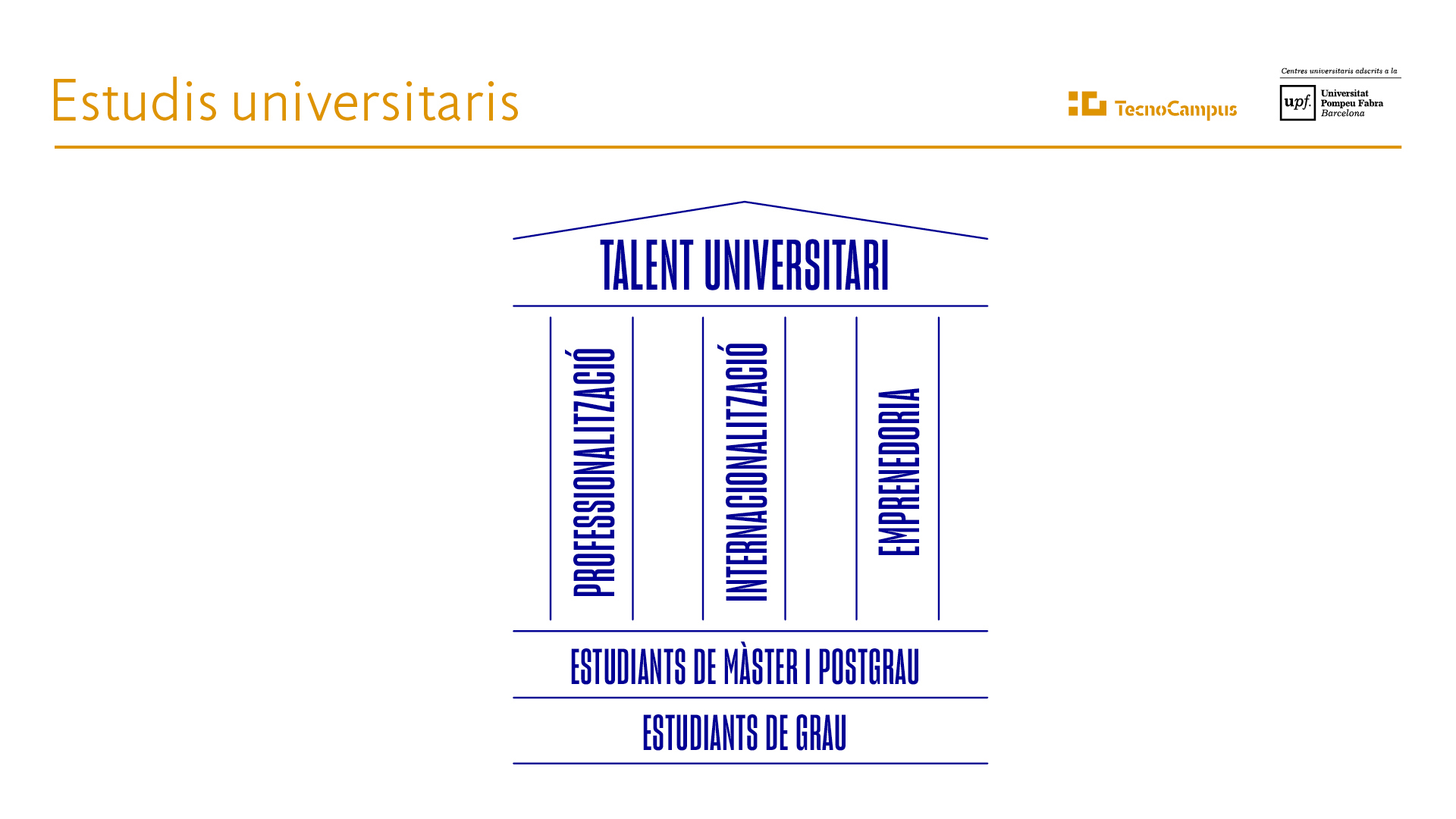 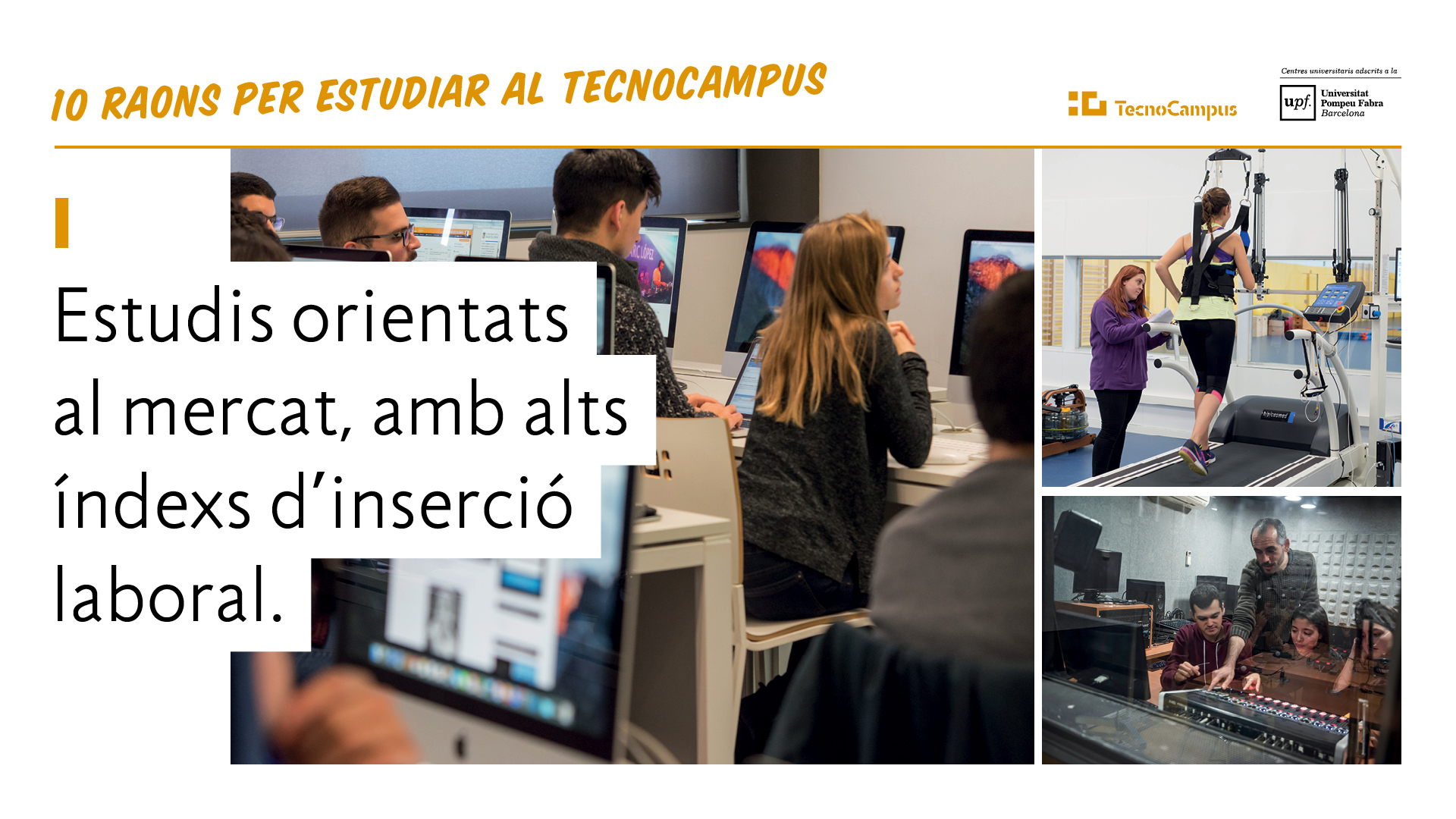 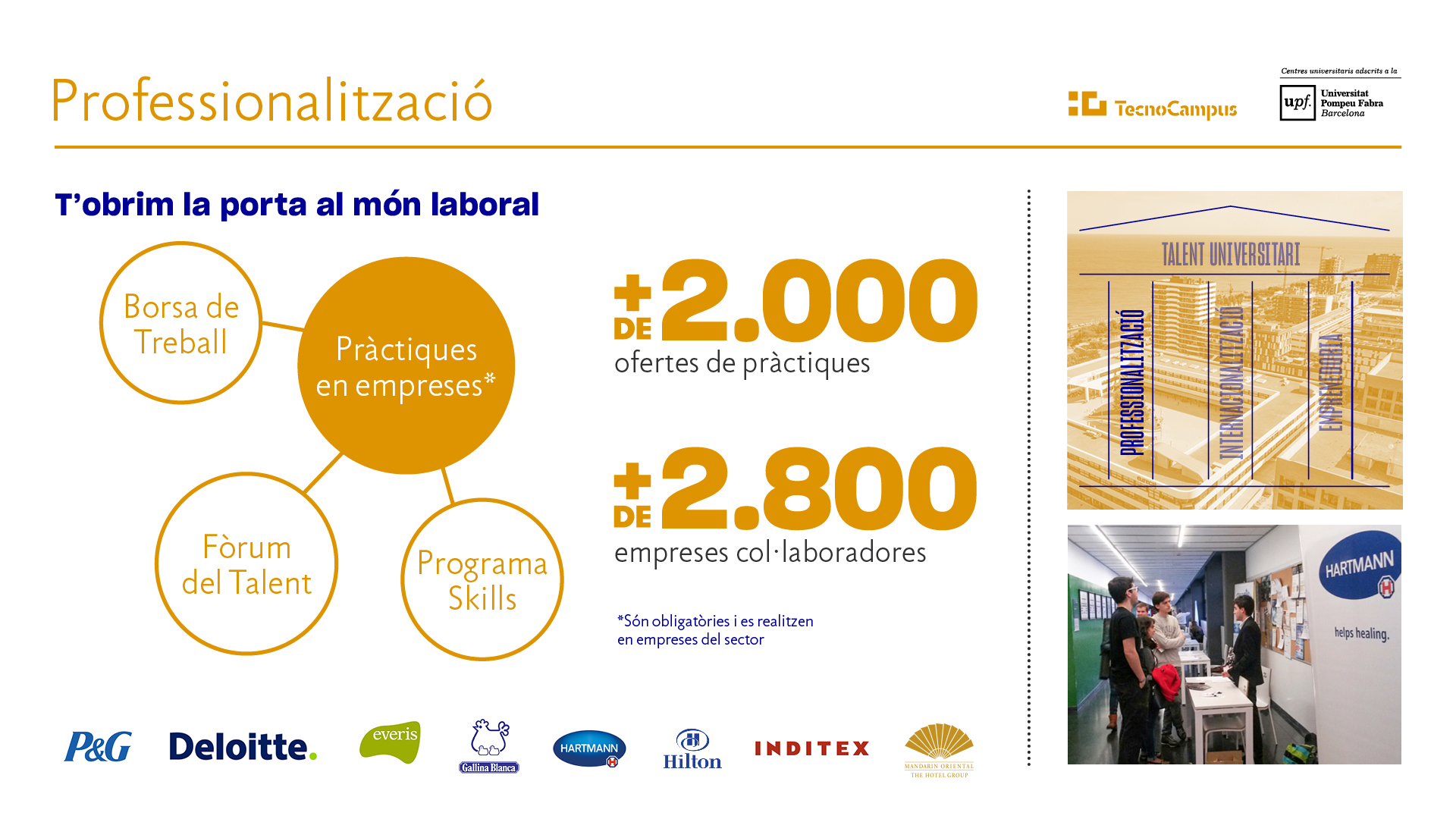 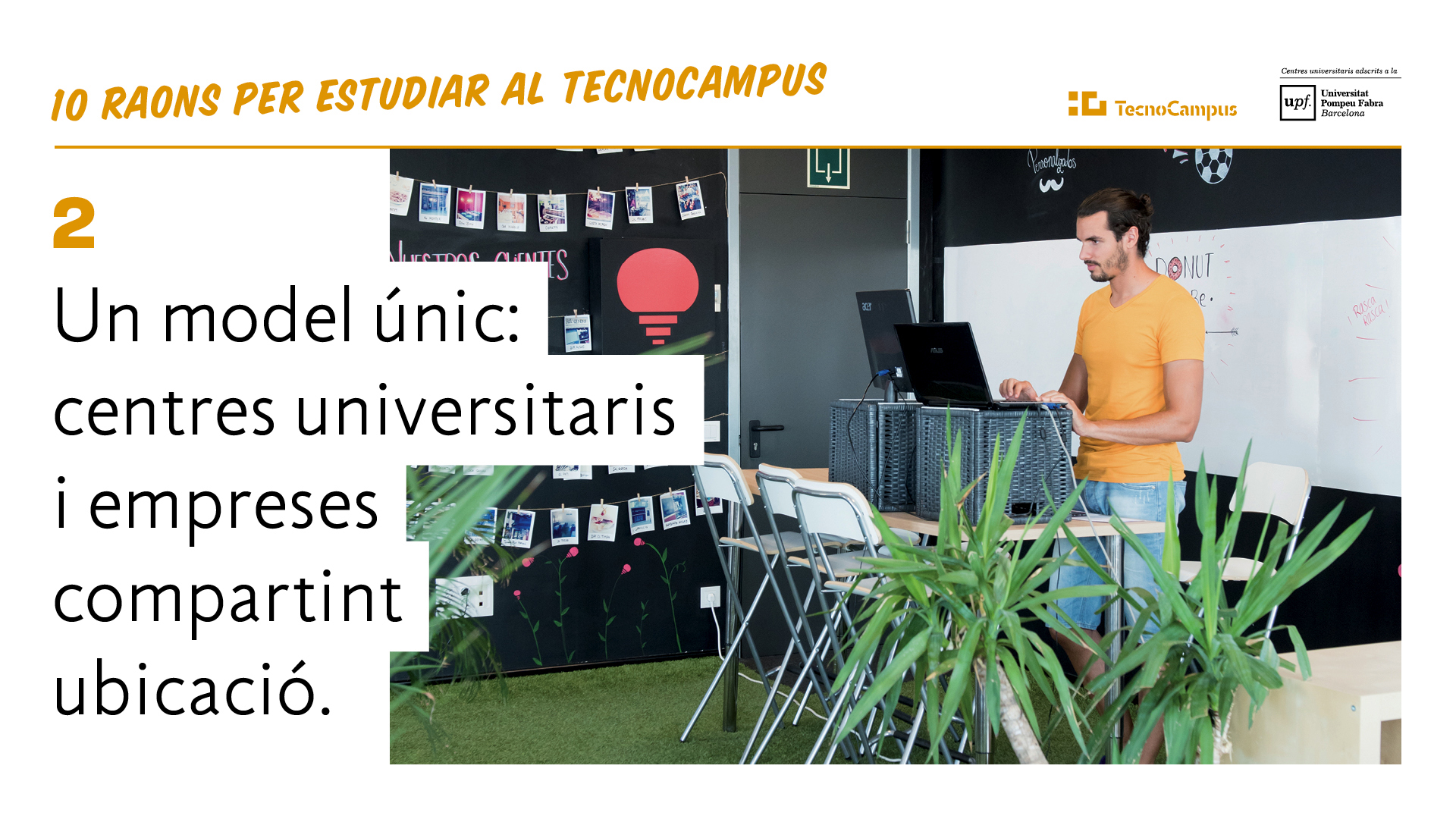 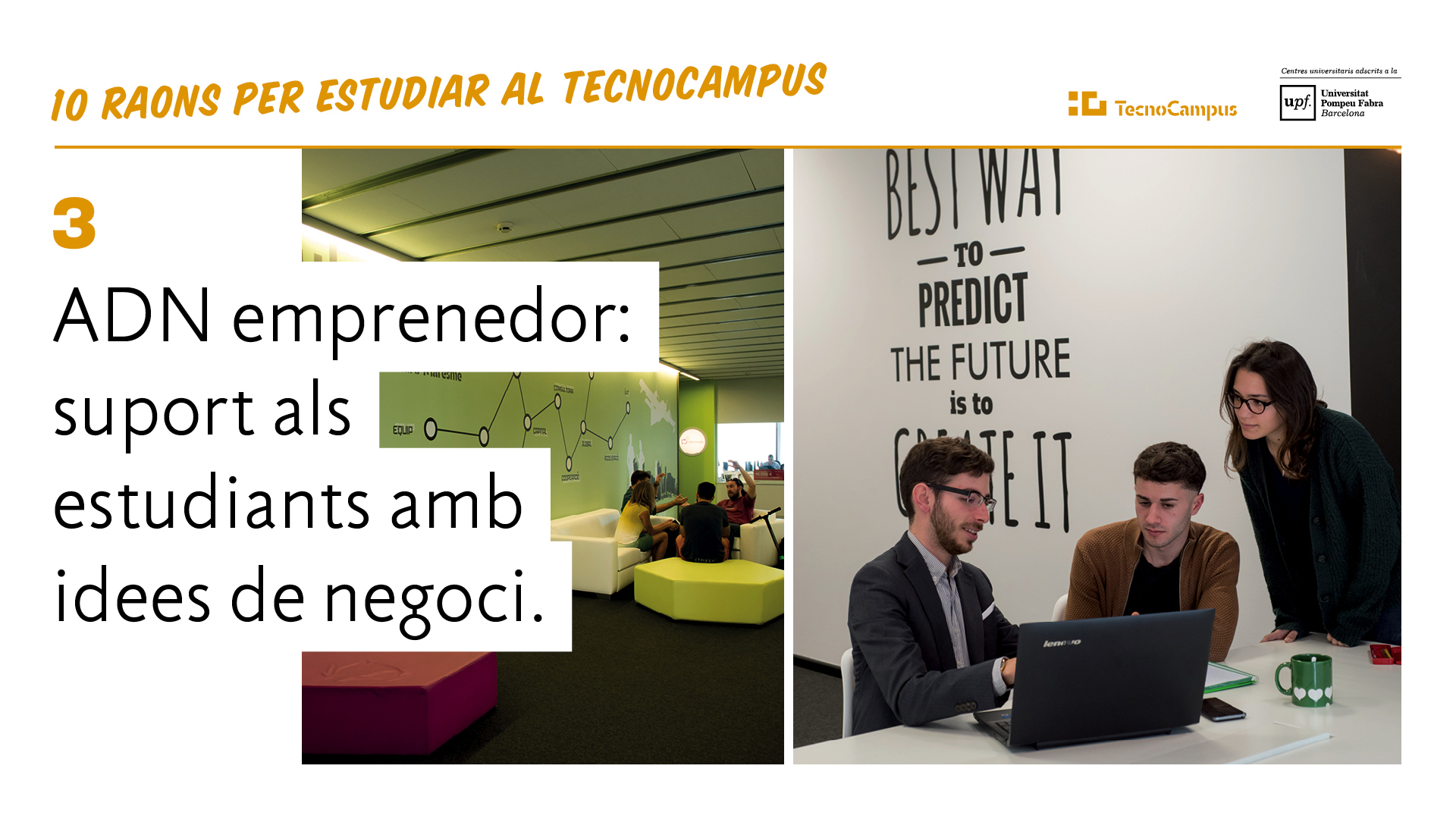 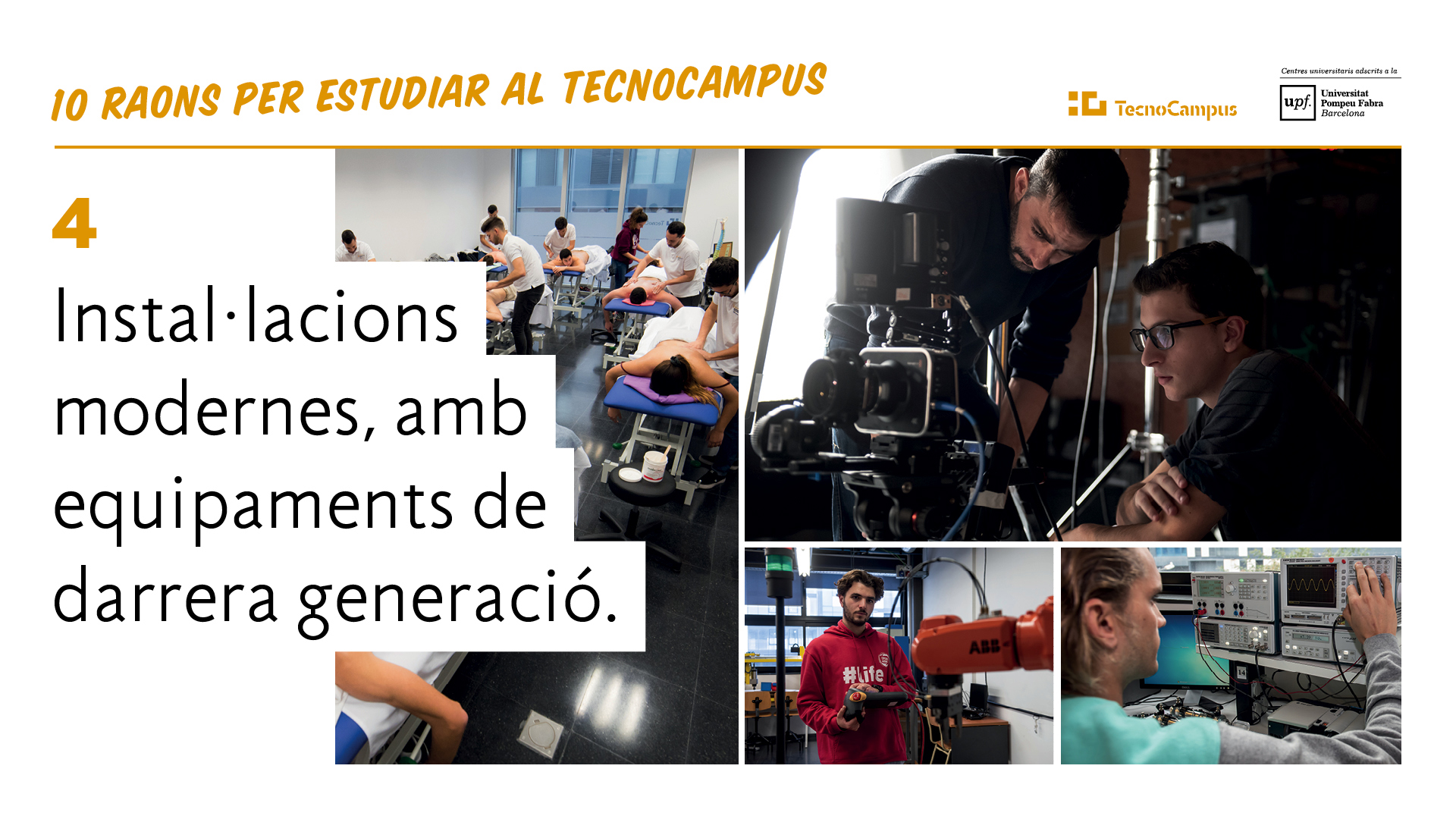 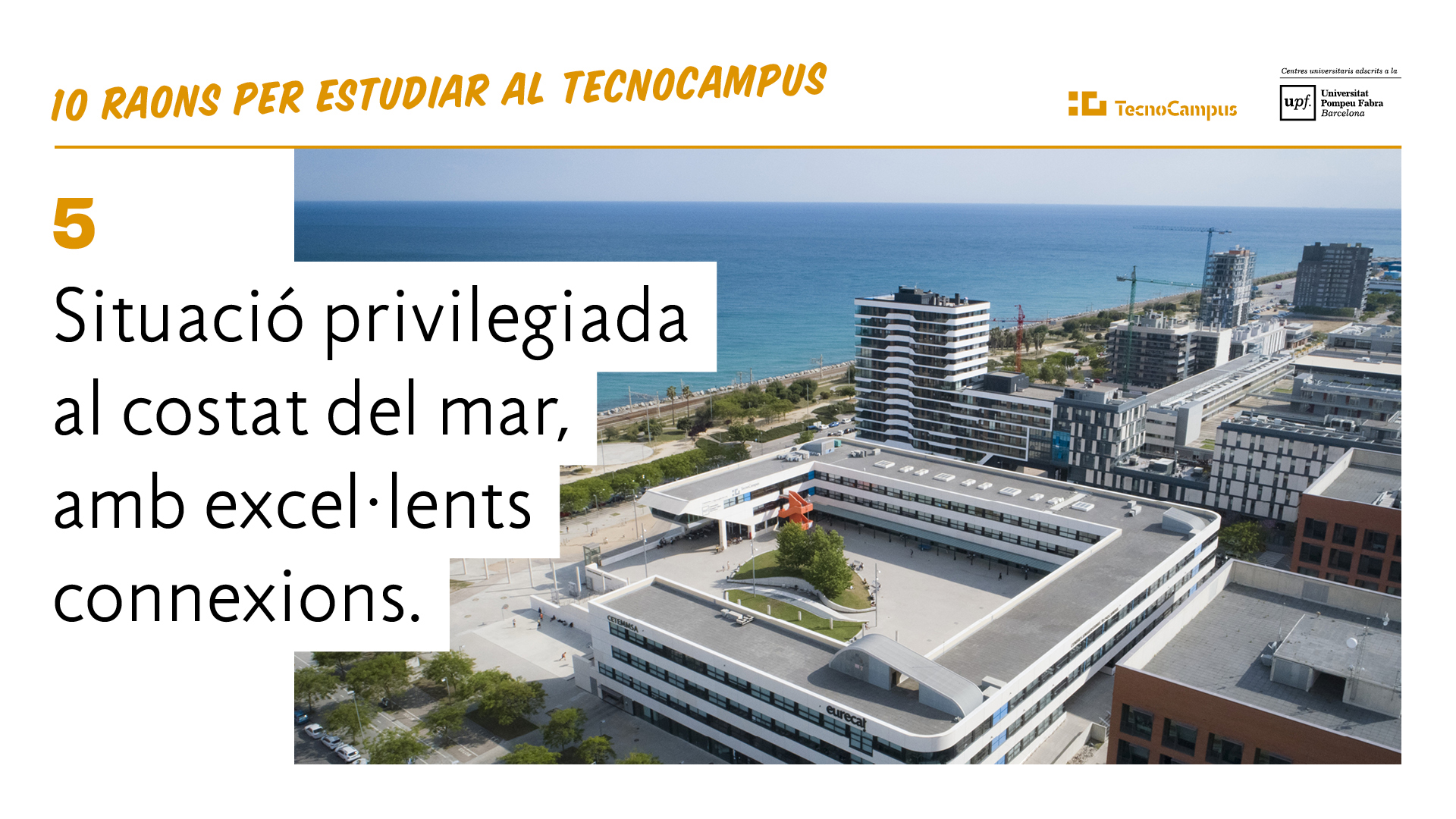 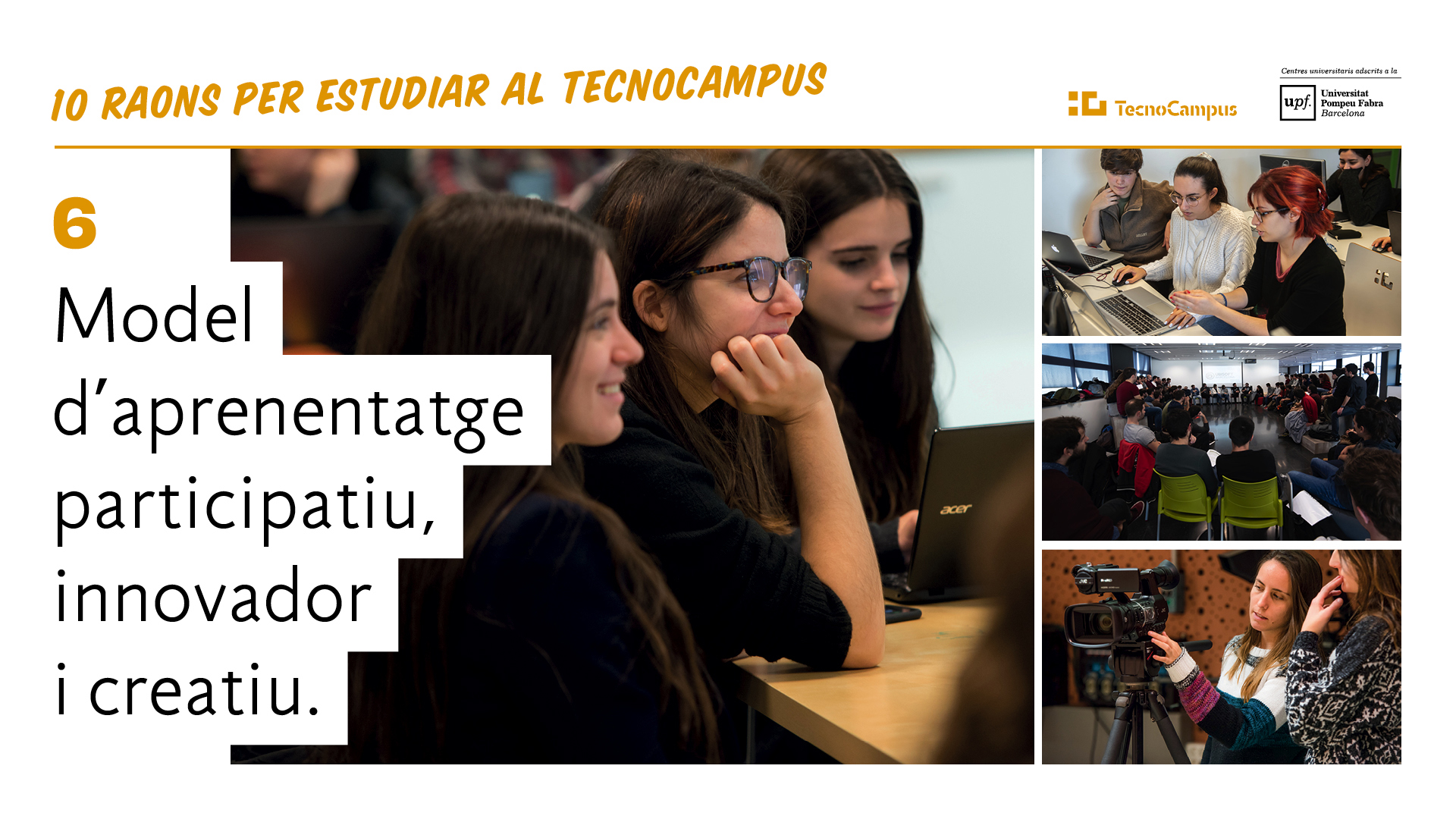 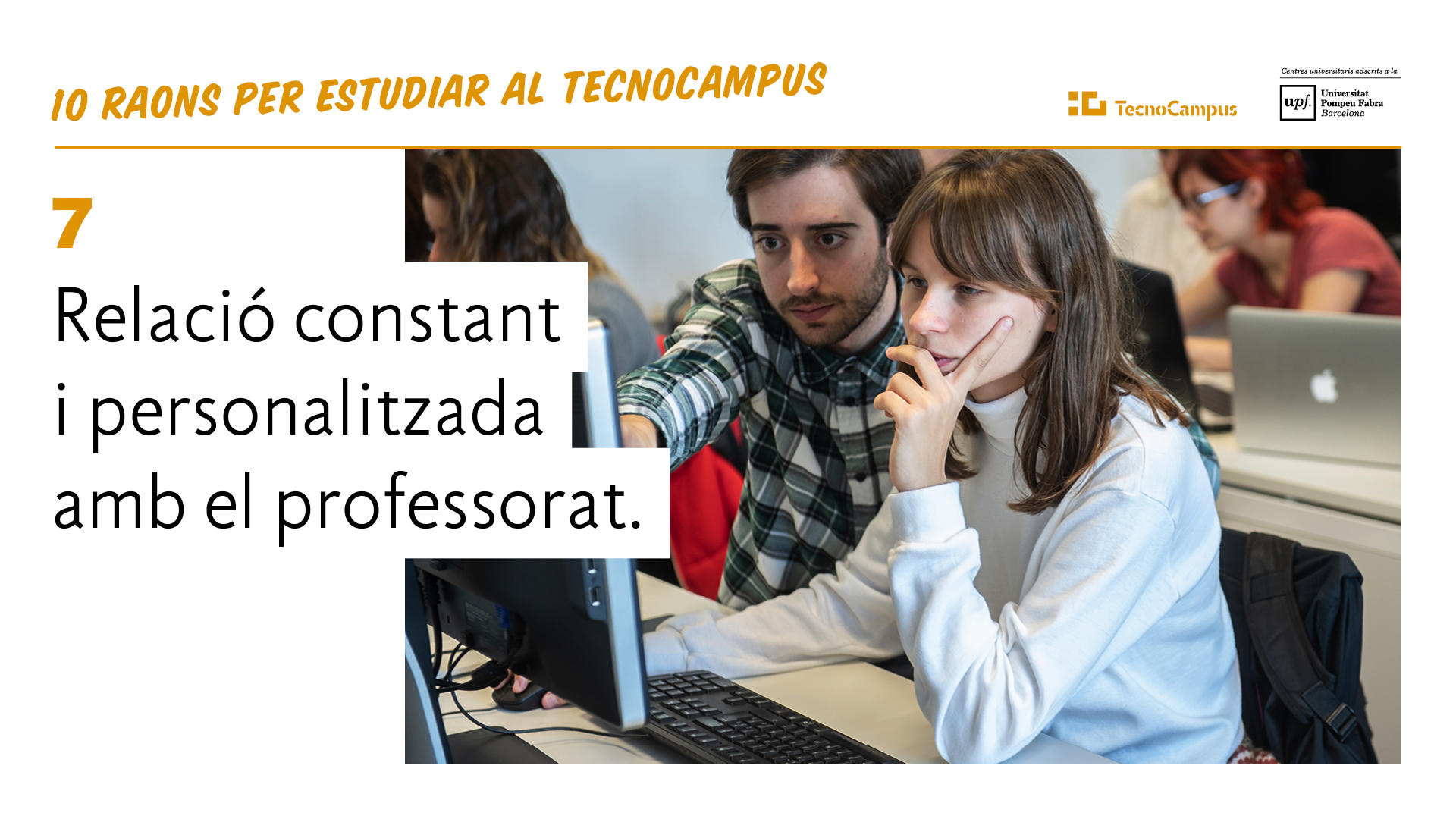 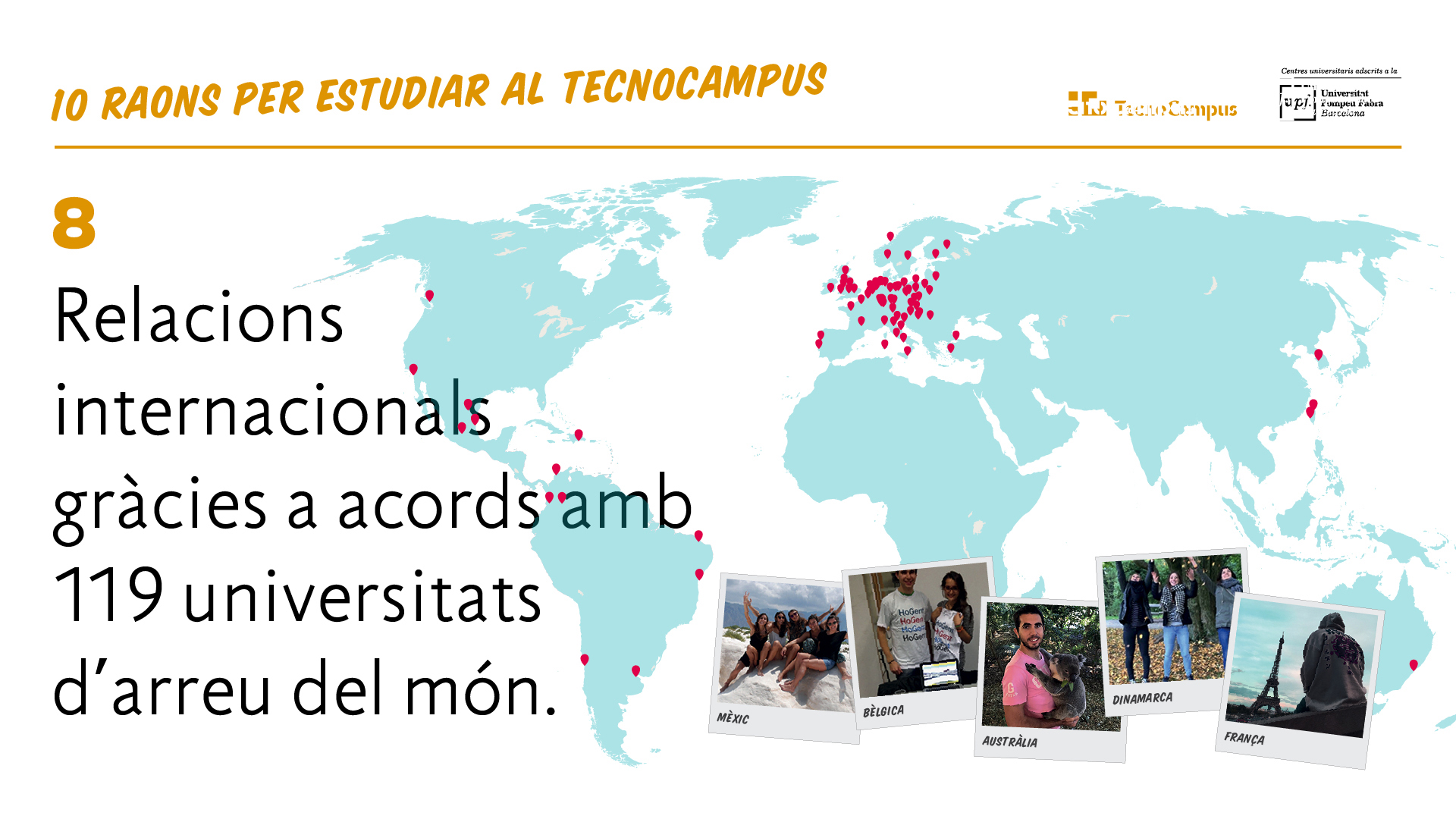 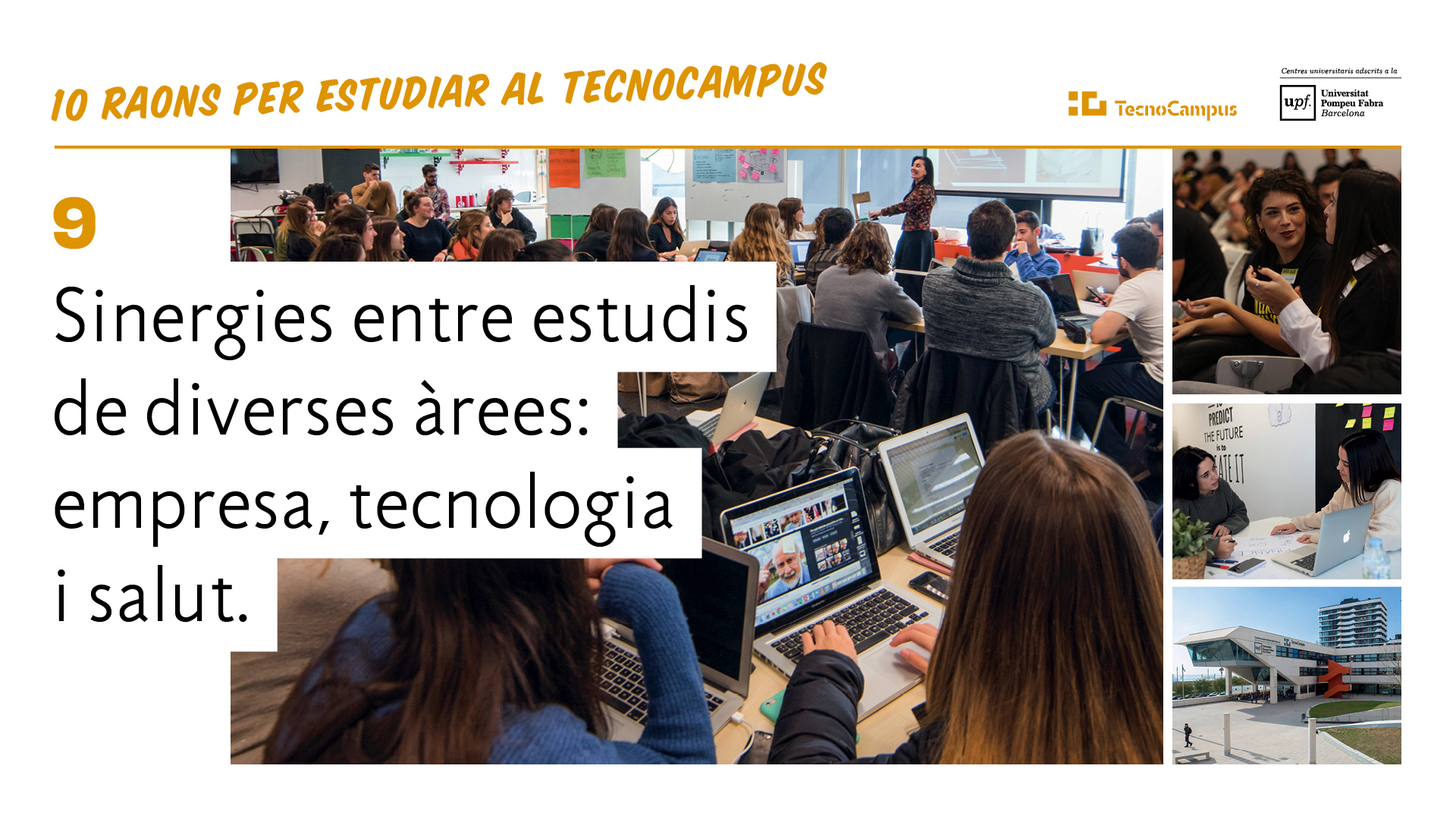 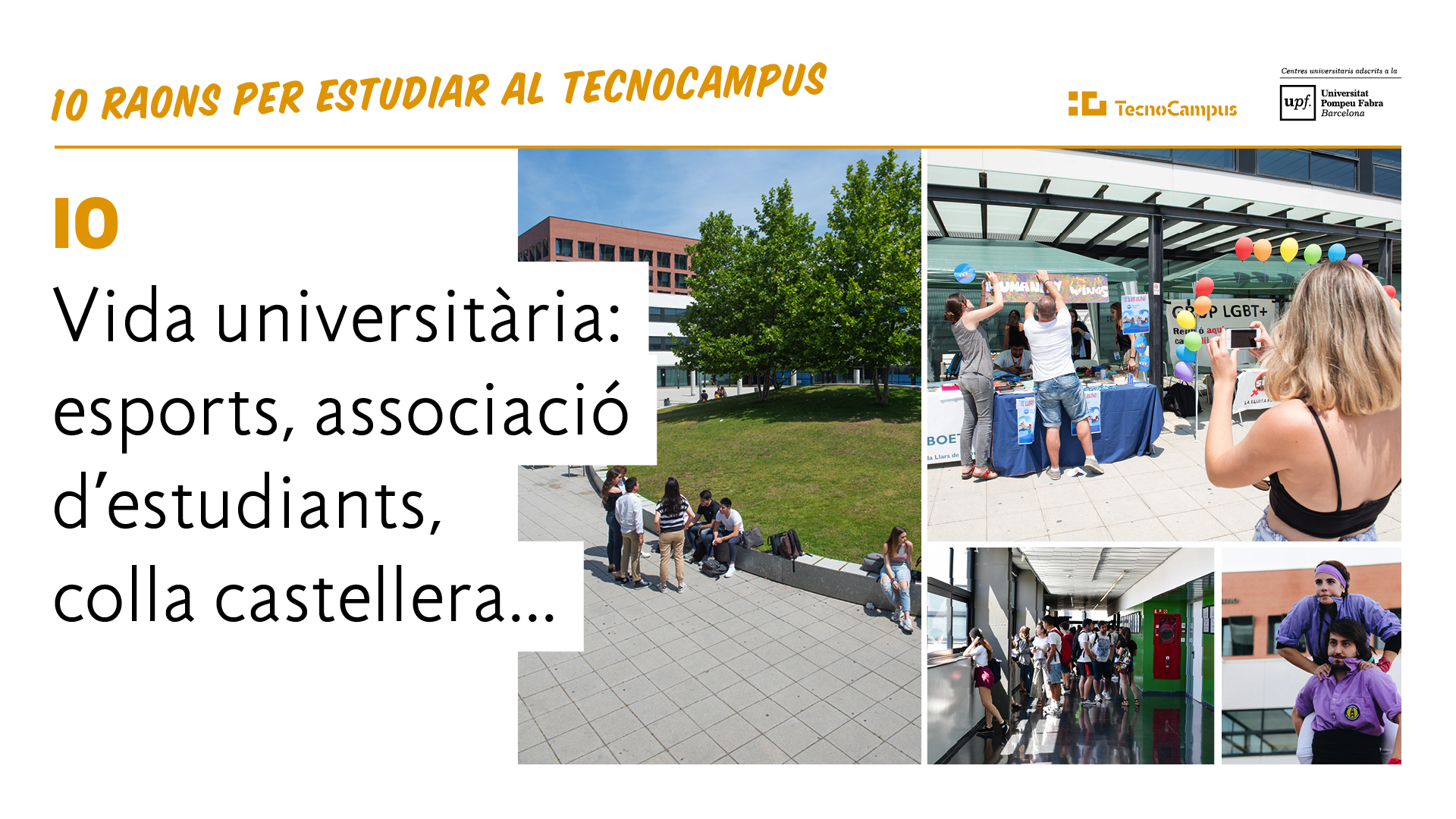 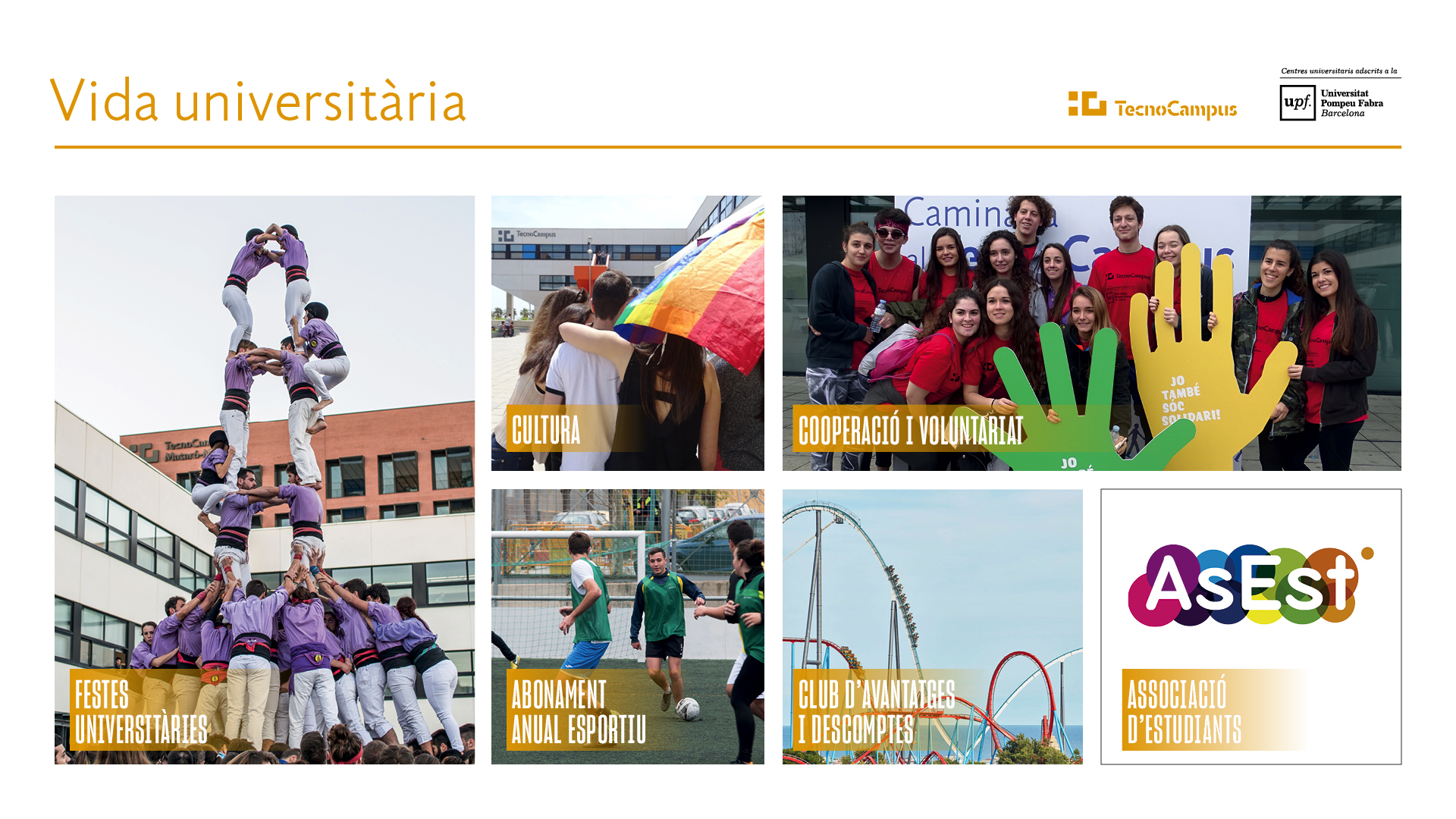 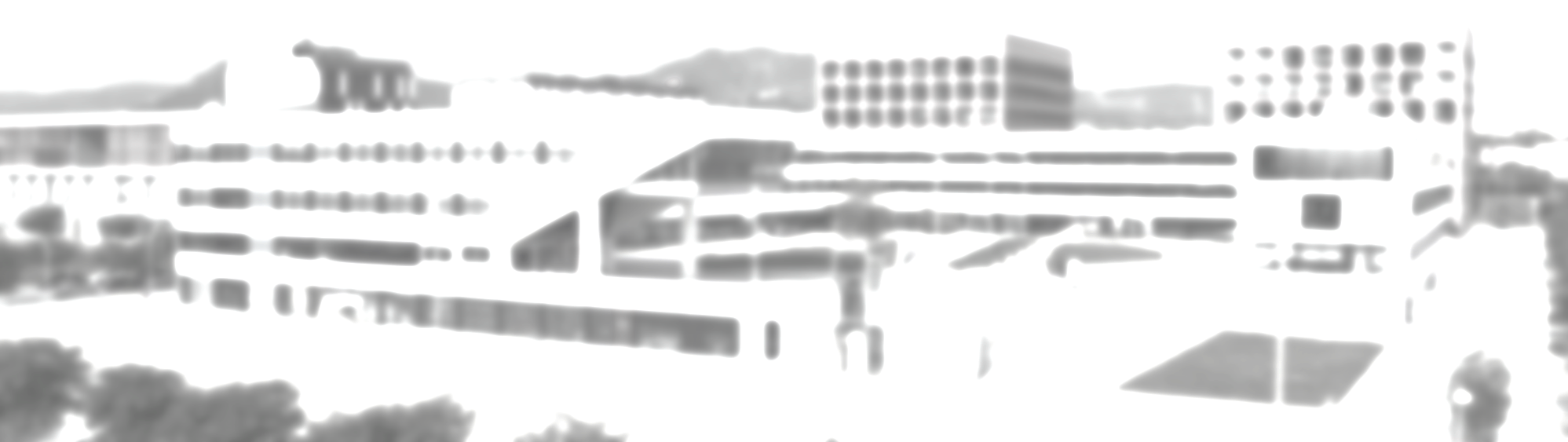 ESTRUCTURA ACADÈMICA
22
Estructura acadèmica del TecnoCampus
Escola Superior Politècnica
ESCS
ESCSET
Indústries Culturals
Tecnologia
Salut
Empresa
De tres escoles universitaries adscrites a la Universitat Pompeu Fabra, es passarà el 2023 a un sol centre universitari, adscrit igualment a la UPF: el Centre Universitari TecnoCampus.
Les tres escoles actuals són ESUPT (Escola Superior Politècnica), ESCSET (Escola Superior de Ciències Socials i de l’Empresa) i ESCS (Escola Superior de Ciències de la Salut).
La nova forma d’organització seran els departaments. N’hi haurà quatre: Tecnologia, Indústries Culturals, Empresa i Salut, als quals estaran vinculats els diversos graus, cadascun amb un coordinador/a.
23
Mitjans audiovisuals
Estructura acadèmica del TecnoCampus - Graus
Indústries Culturals
Tecnologia
Salut
Empresa
Enginyeria Electrònica i Automàtica Industrial
Disseny i Producció de Videojocs
Enginyeria Mecànica
Mitjans Audiovisuals
Enginyeria en 
Organització Industrial
Simultaneïtat 
Electrònica - Mecànica
Enginyeria Informàtica de Gestió i Sistemes d’Informació
Doble Grau Eng. Informàtica de Gestió i Sistemes d’Inf. – 
Disseny i Producció de Videojocs
24
Mitjans audiovisuals
Estructura acadèmica del TecnoCampus - Graus
Escola Superior Politècnica
Indústries Culturals
Tecnologia
Salut
Empresa
Enginyeria Electrònica i Automàtica Industrial
Disseny i Producció de Videojocs
Administració d’Empreses i Gestió de la Innovació
Ciències de l’Activitat Física i de l’Esport
Enginyeria Mecànica
Mitjans Audiovisuals
Infermeria
Màrqueting i Comunitats Digitals
Enginyeria en 
Organització Industrial
Fisioteràpia
Logística i Negocis Marítims
Simultaneïtat 
Electrònica - Mecànica
Turisme i Gestió del Lleure
Enginyeria Informàtica de Gestió i Sistemes d’Informació
Doble Grau Eng. Informàtica de Gestió i Sistemes d’Inf. – 
Disseny i Producció de Videojocs
25
Mitjans audiovisuals
Grups de Recerca
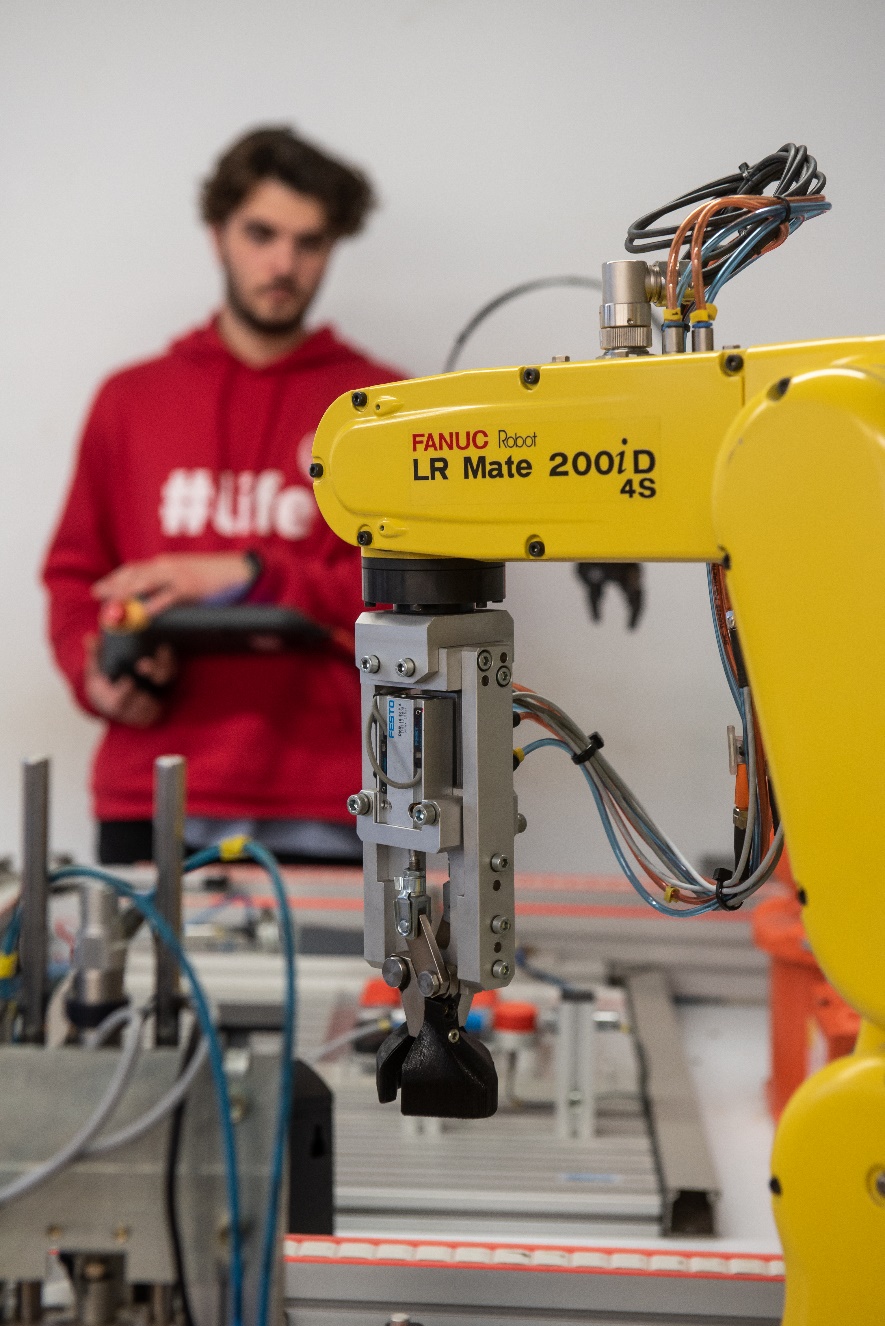 Indústries Culturals
Tecnologia
Tractament del Senyal i Dades
So, Silenci, Imatge i Tecnologia
Fabricació Intel·ligent i Innovació Industrial
Narratives de la resistència
Cultura i Tecnologia Lúdica
26
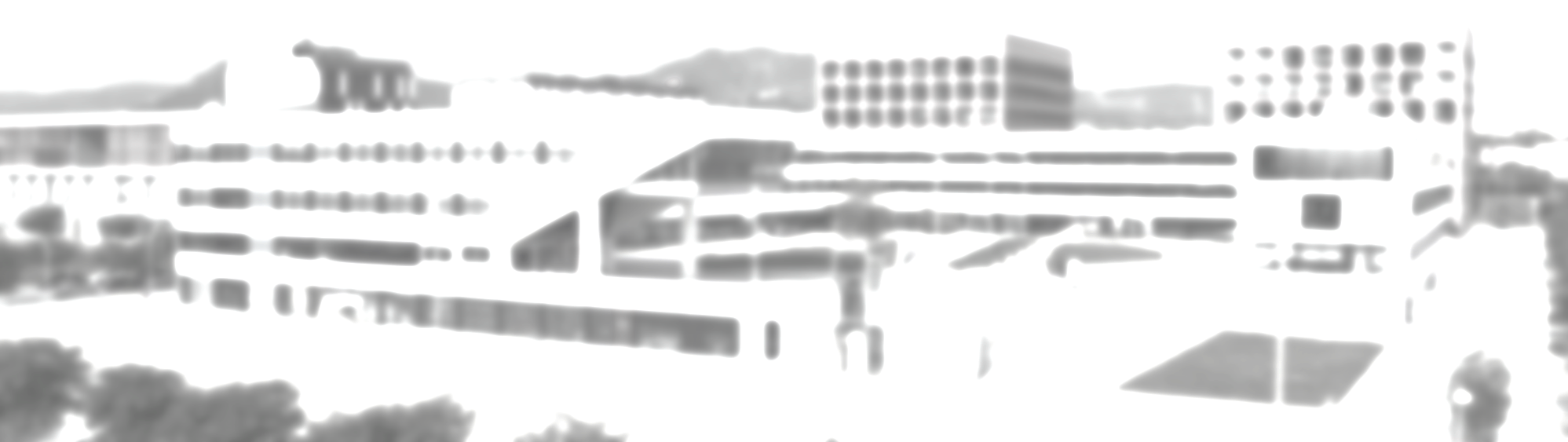 UN EXEMPLE
27
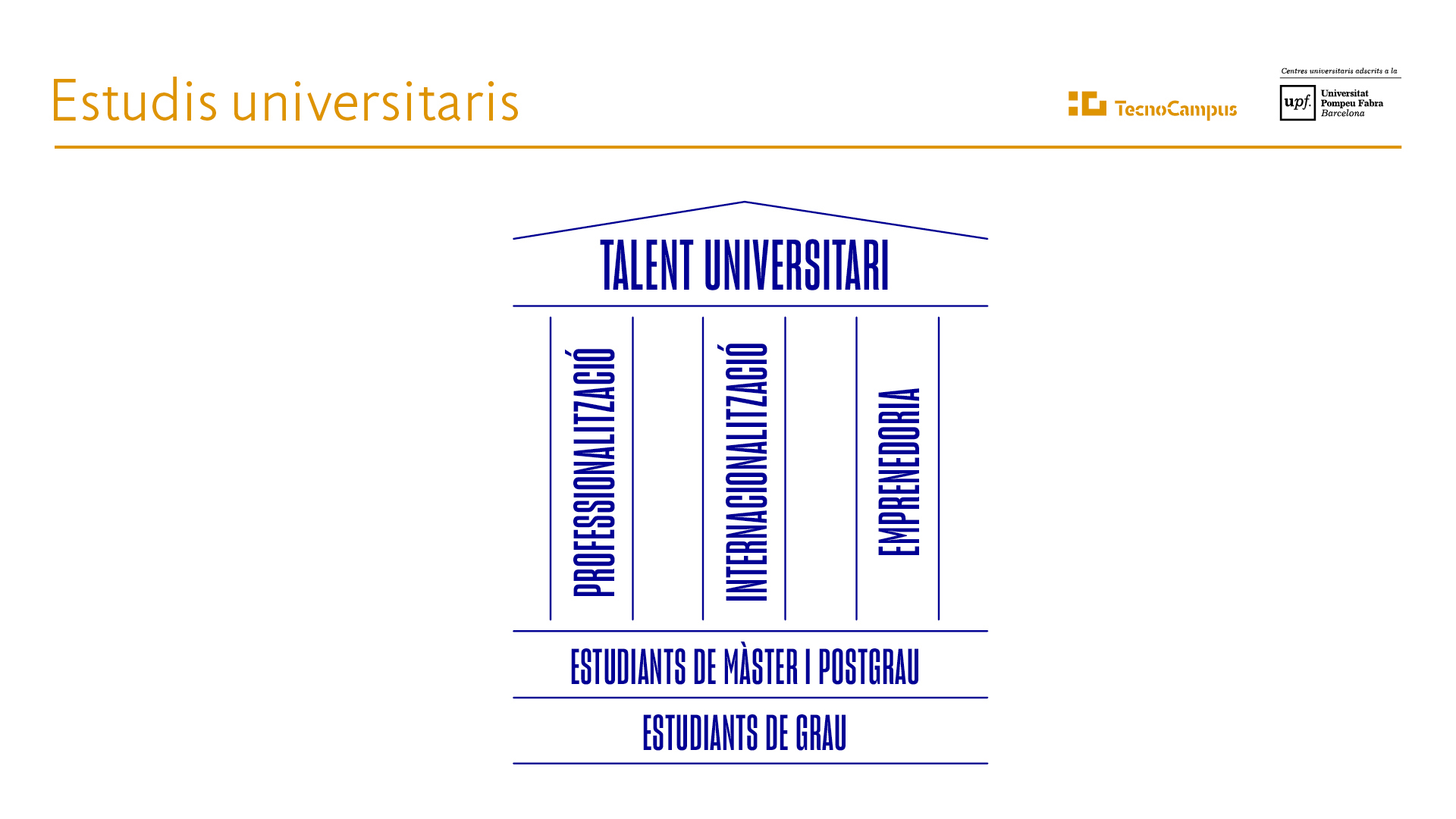 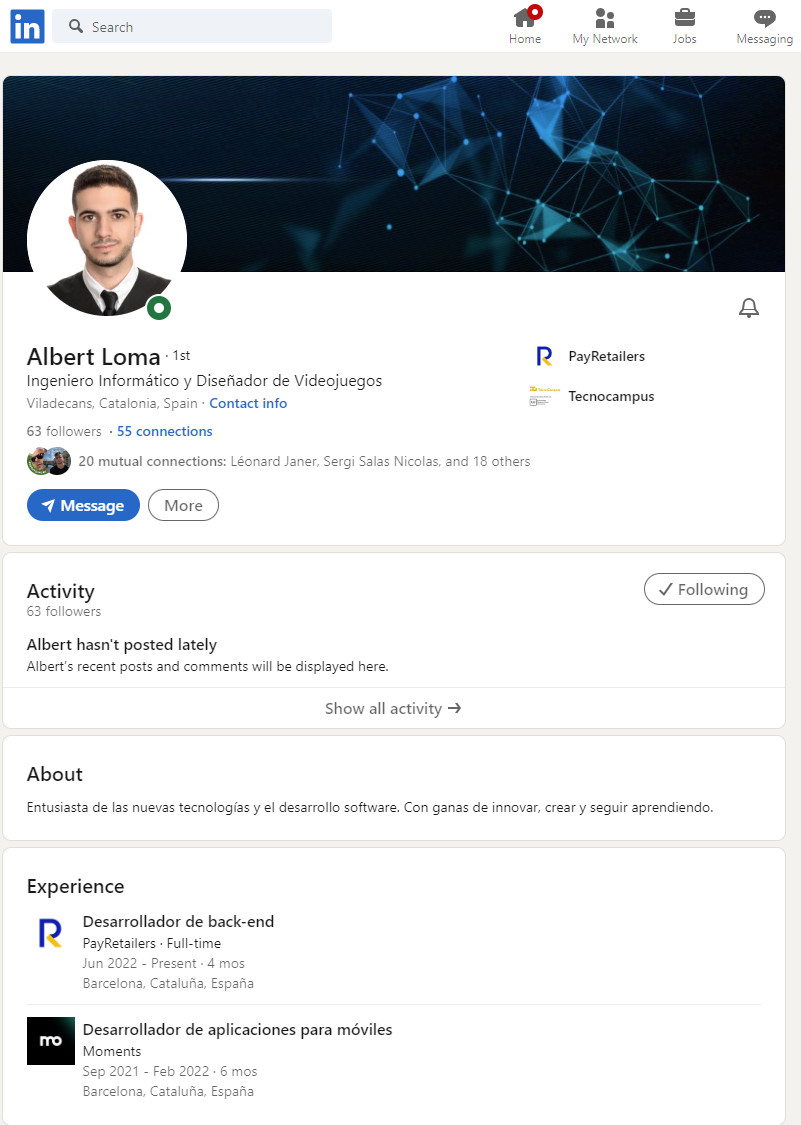 PROFESSIONALITZACIÓ
29
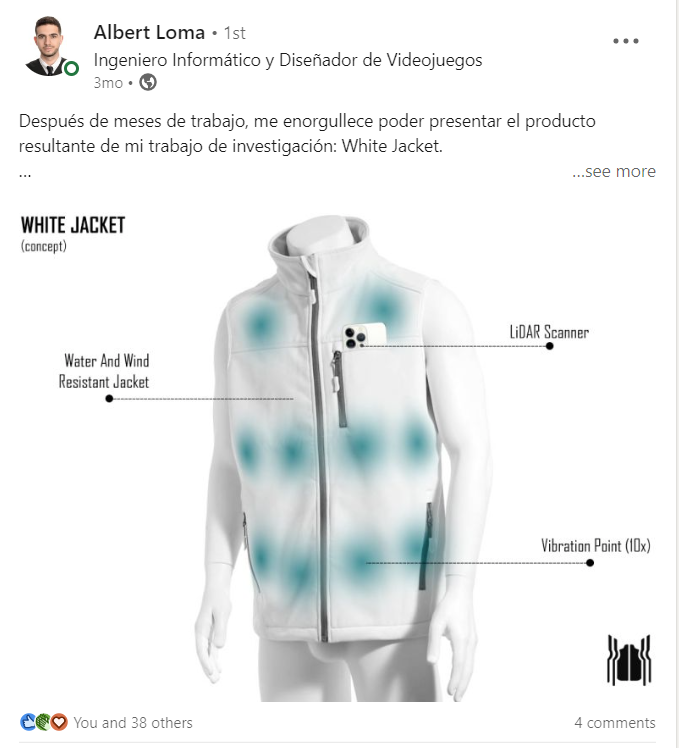 EMPRENEDORIA
30
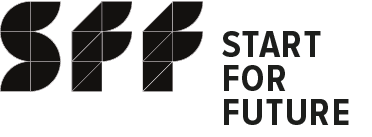 INTERNACIONALITZACIÓ
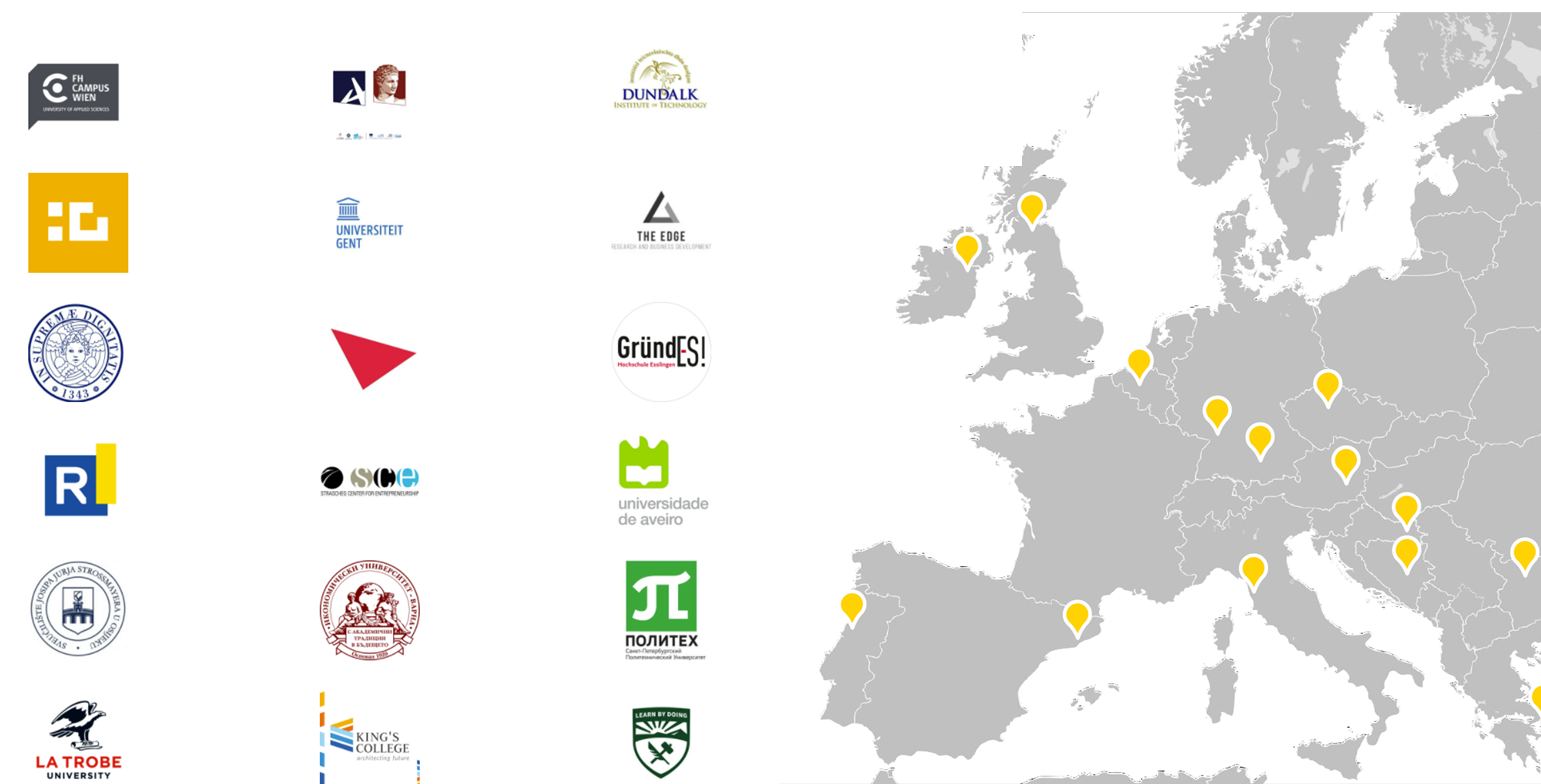 31
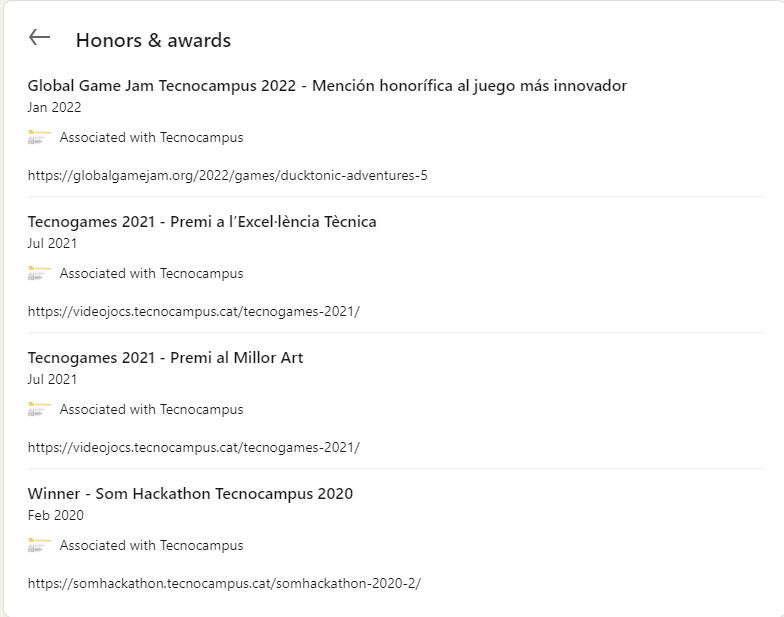 EXCEL·LÈNCIAUNIVERSITÀRIA
32
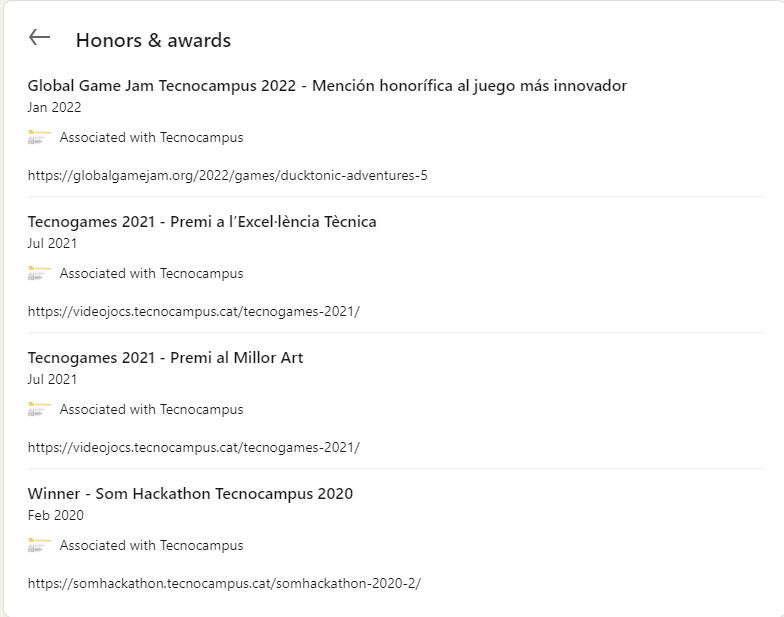 EXCEL·LÈNCIAUNIVERSITÀRIA
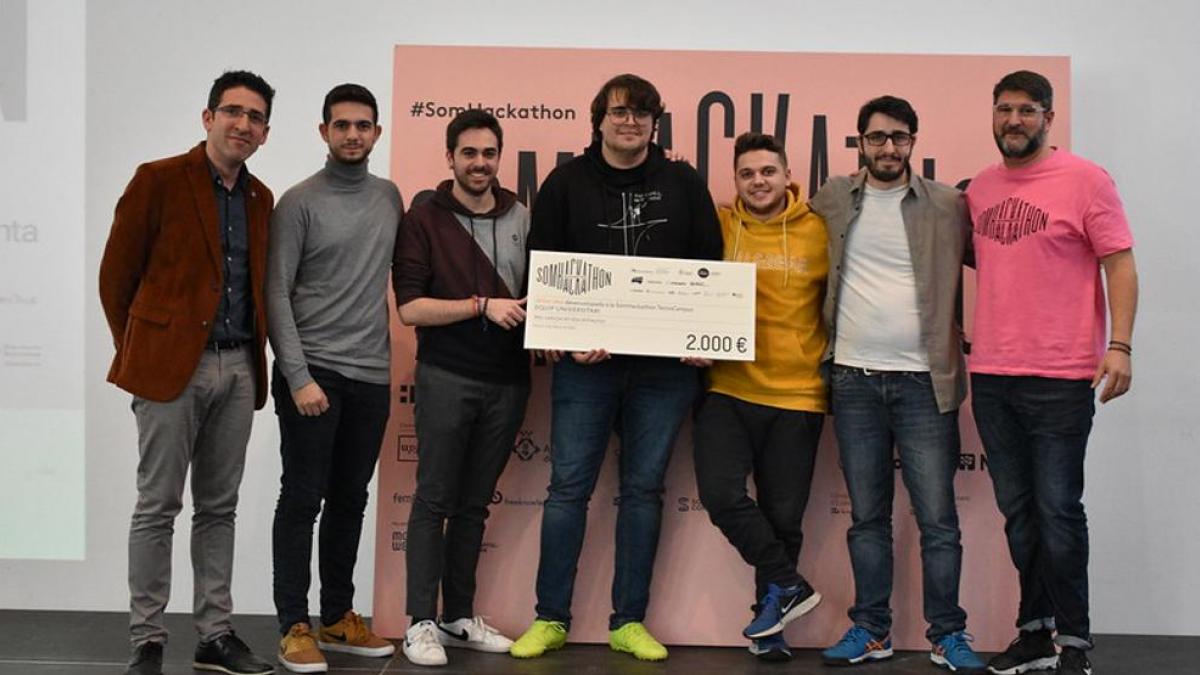 33
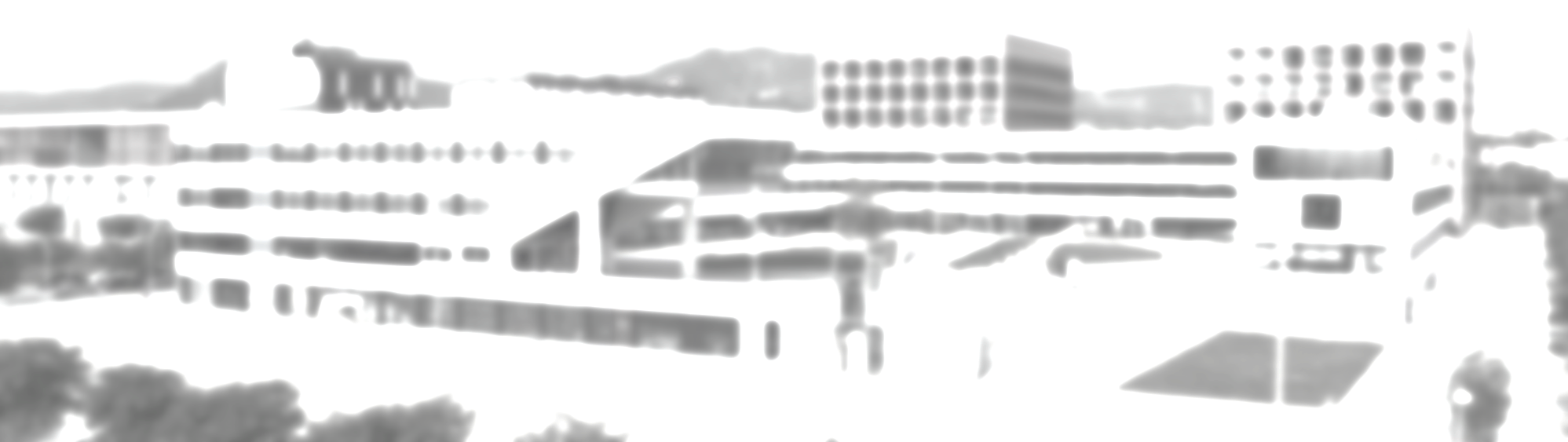 UN REPTE
34
REPTE
El meu compromís amb
 
Professionalització
Internacionalització
Emprenedoria
	=
TALENT
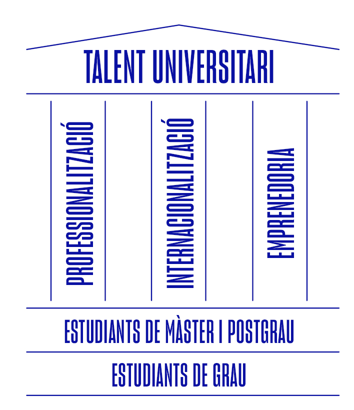 35
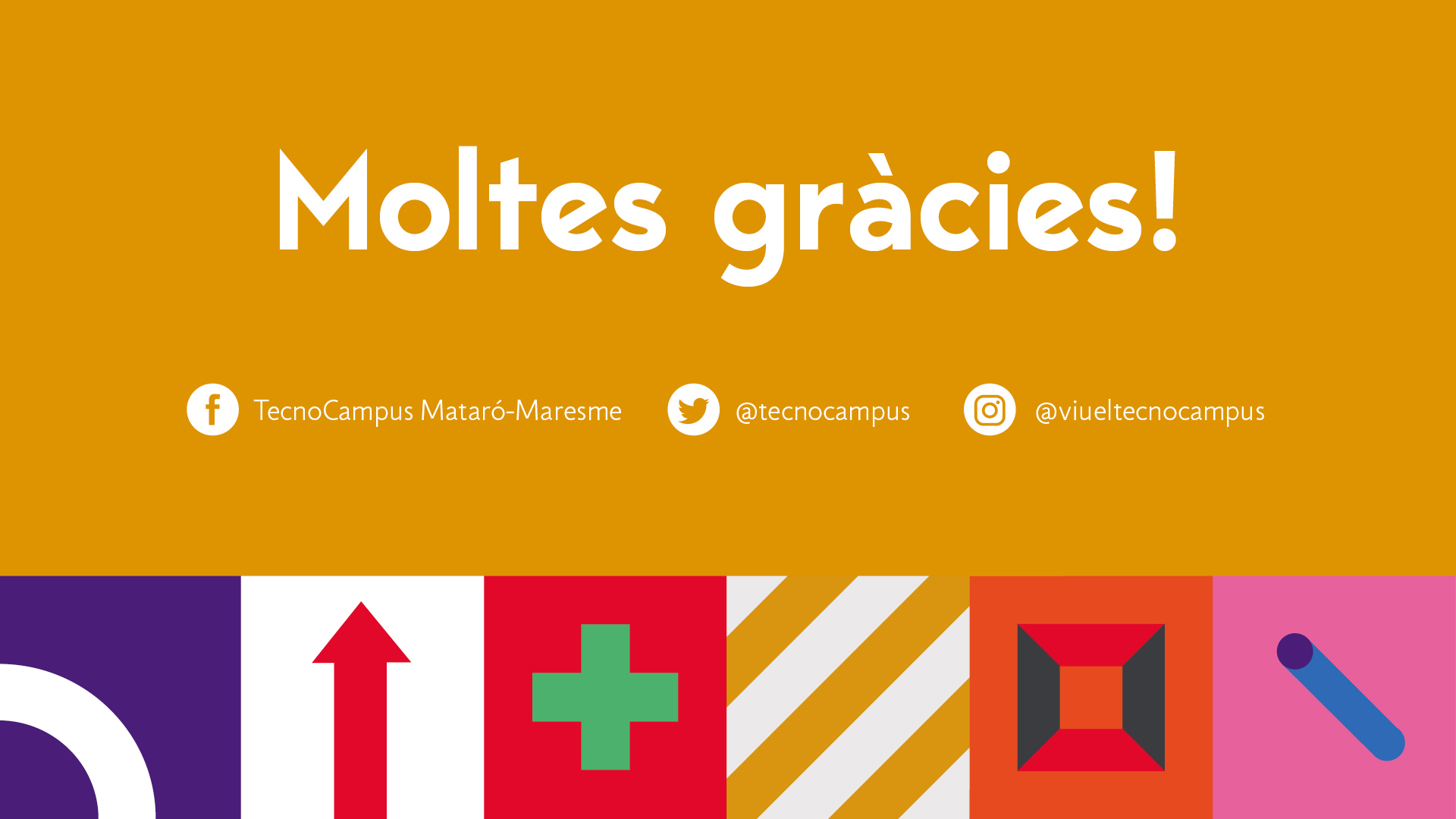